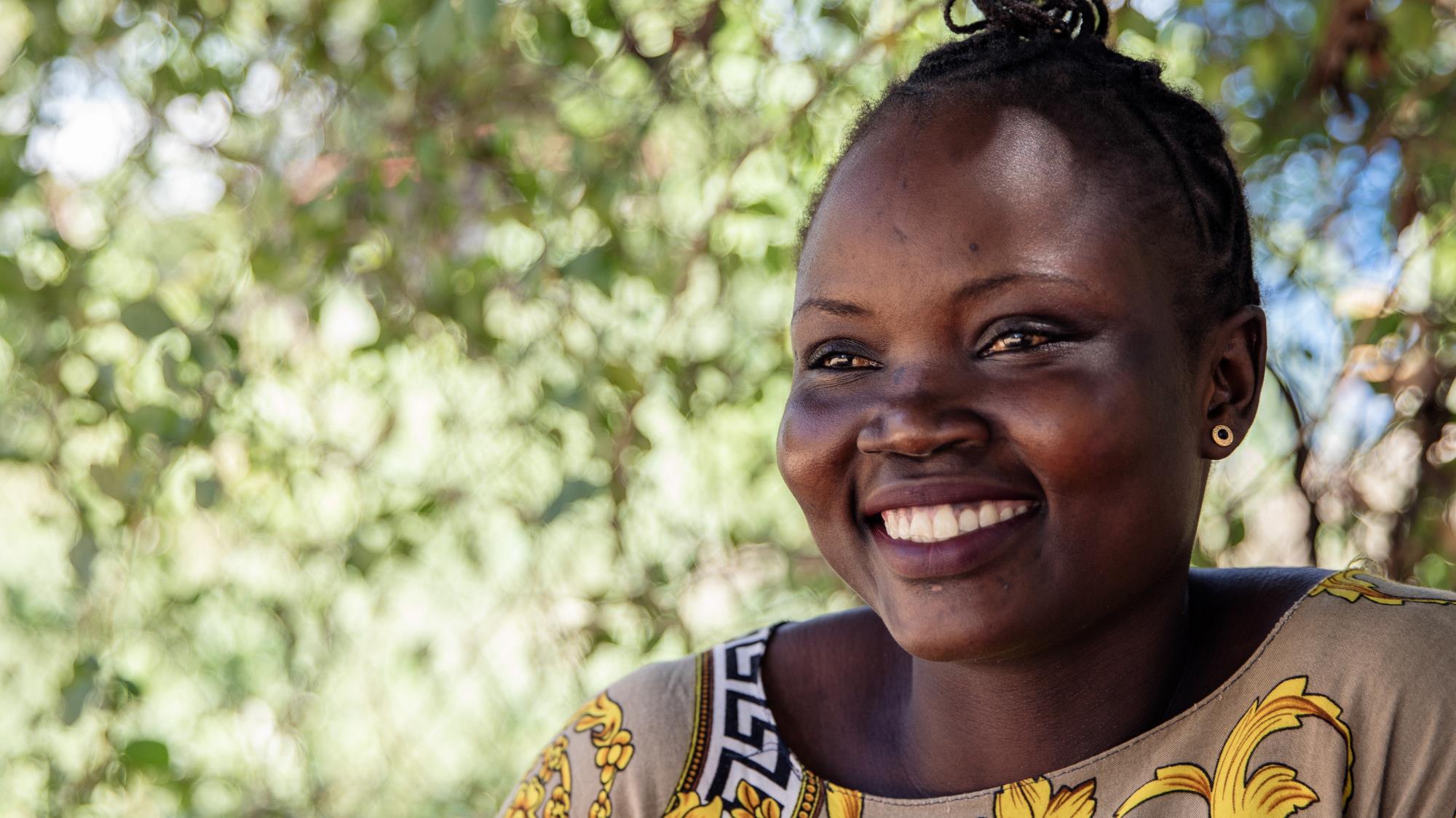 PBC Toolkit Training for Core Implementation Teams
MOMENTUM Integrated Health Resilience
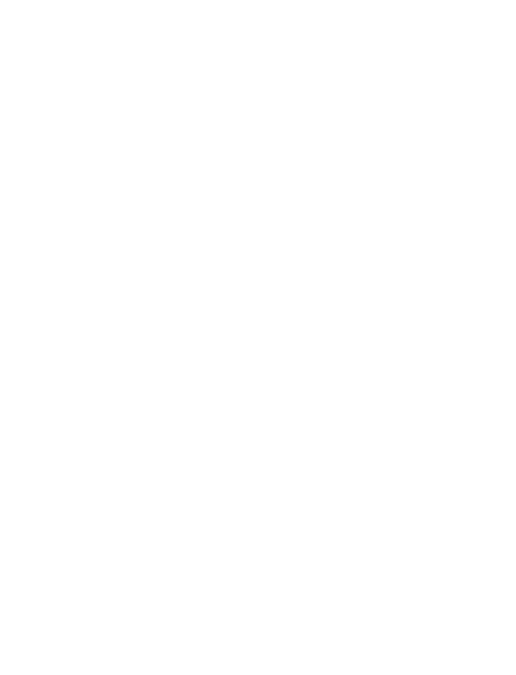 Introduction to Provider Behavior, 
Provider Behavior Change (PBC), and the PBC Ecosystem







Adapted and expanded from Breakthrough ACTION’s
Provider Behavior Change Toolkit
April 2024
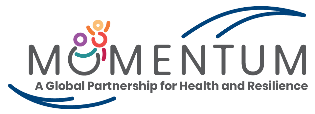 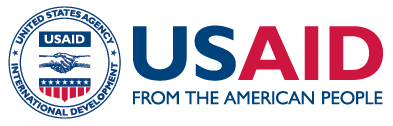 1
Objectives
Participants should:
Understand the purpose and content of the Provider Behavior Change Toolkit
Know how to use the Provider Behavior Change Toolkit
Have a vision for provider behavior change (PBC) efforts
Identify areas for adaptation in fragile settings and be able to apply to the toolkit
Prepare for the development of an action plan for applying the Toolkit, including indicators for measurement
2
What is Provider Behavior?
What providers do and do not do in their professional capacity

Includes behaviors before, during, or after an interaction with a client in the health facility
3
What is Provider Behavior Change?
PBC includes initiatives aimed at influencing provider behavior with the goal of:
Improving service delivery and adherence to guidelines
Improving the client experience and boosting trust in and demand for services
Increasing provider job satisfaction
Increasing the adoption or maintenance of desired behaviors among clients
Improving health outcomes
4
Why Provider Behavior Change?
5
Provider Behavior Change Approaches
6
Provider Behavior Change Approaches (continued)
PBC can employ a broad range of approaches:
Educational: Training, continuing medical education
Cues: Job aids, SMS reminders, point-of-service materials
Managerial: Supervision, mentorship, changes in facility processes, staffing adjustments
Group problem solving: Quality improvement
Addressing biases, social norms, and workplace norms: peer-to-peer, value clarification
Financial: Performance-based financing
7
Discussion
8
What Affects Provider Behavior Change?
Many factors at multiple levels in the health system influence the way service providers act while delivering services
Provider behavior is the result of a complex set of factors
A provider’s ability or motivation to perform their roles effectively may be hindered by barriers at the individual, interpersonal, organizational, and institutional levels
Note: Most graphics used here are from the BA toolkit
9
[Speaker Notes: Provider ecosystem map:
Places provider at the center. Graphically represents the provider’s ecosystem
Many influencing factors at different levels. Relationships and interactions between factors
Facilitates holistic thinking and planning. Variety of approaches and strategies needed across system]
Provider Behavior Ecosystem Map
A thinking tool to help SBC and service delivery practitioners, researchers, and donors working in voluntary family planning/reproductive health and other health areas do the following:

Understand and consider diverse factors that influence facility-based provider behavior

Understand how factors relate to and interact with one another across a system

Think more holistically about provider behavior change

Design, implement, and evaluate more supportive, effective provider behavior change initiatives
10
Use and Application
Formative research
Project design and  implementation
Monitoring and evaluation
Advocacy and agenda-setting
11
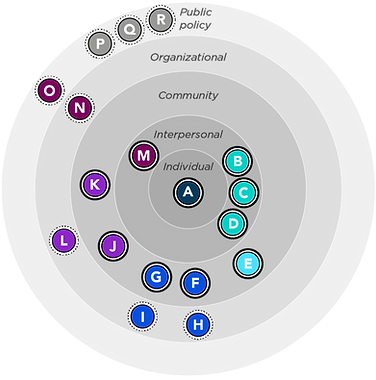 Individual Work
Video
Explore Provider Behavior Ecosystem Map
Familiarize yourself with the key actors and entities by clicking on link below:
https://breakthroughactionandresearch.org/provider-behavior-ecosystem-map/
12
[Speaker Notes: https://www.youtube.com/watch?v=zL5b66-xLtE 
https://breakthroughactionandresearch.org/provider-behavior-ecosystem-map/]